2019 High-Level Political Forum – Side event
The Merging of Knowledge  A deeply participatory approachDr Rachel Bray Research Associate Department of Social Policy and Intervention University of Oxford
Why did we choose theMerging of Knowledge?
SDG Target 1.2 to halve poverty in all its dimensions

But what are the dimensions of poverty and who should decide them?

We set out to design research that 
prioritises the knowledge of people experiencing poverty 
merges this with the knowledge of practitioners and of academics/decision-makers
What is the Merging of Knowledge and how does it work?
An approach to research and practice, founded on principles
Full citizenship for all; every person’s knowledge counts
Guaranteed equality; addresses inherent power dynamics

Based on the idea that our knowledge derives from our lived experience 

Direct experience of poverty 	Professional practice	Academic research 
		
Steered by a team of co-researchers from all backgrounds (half living in poverty)

Follows steps:
Work in peer groups (20 - 30 hours)
Synthesis of conclusions from each knowledge group (by steering team)
Collective analysis by representatives from all three groups (3 - 10 days)
Merging of knowledgeTime and money to support a steady process
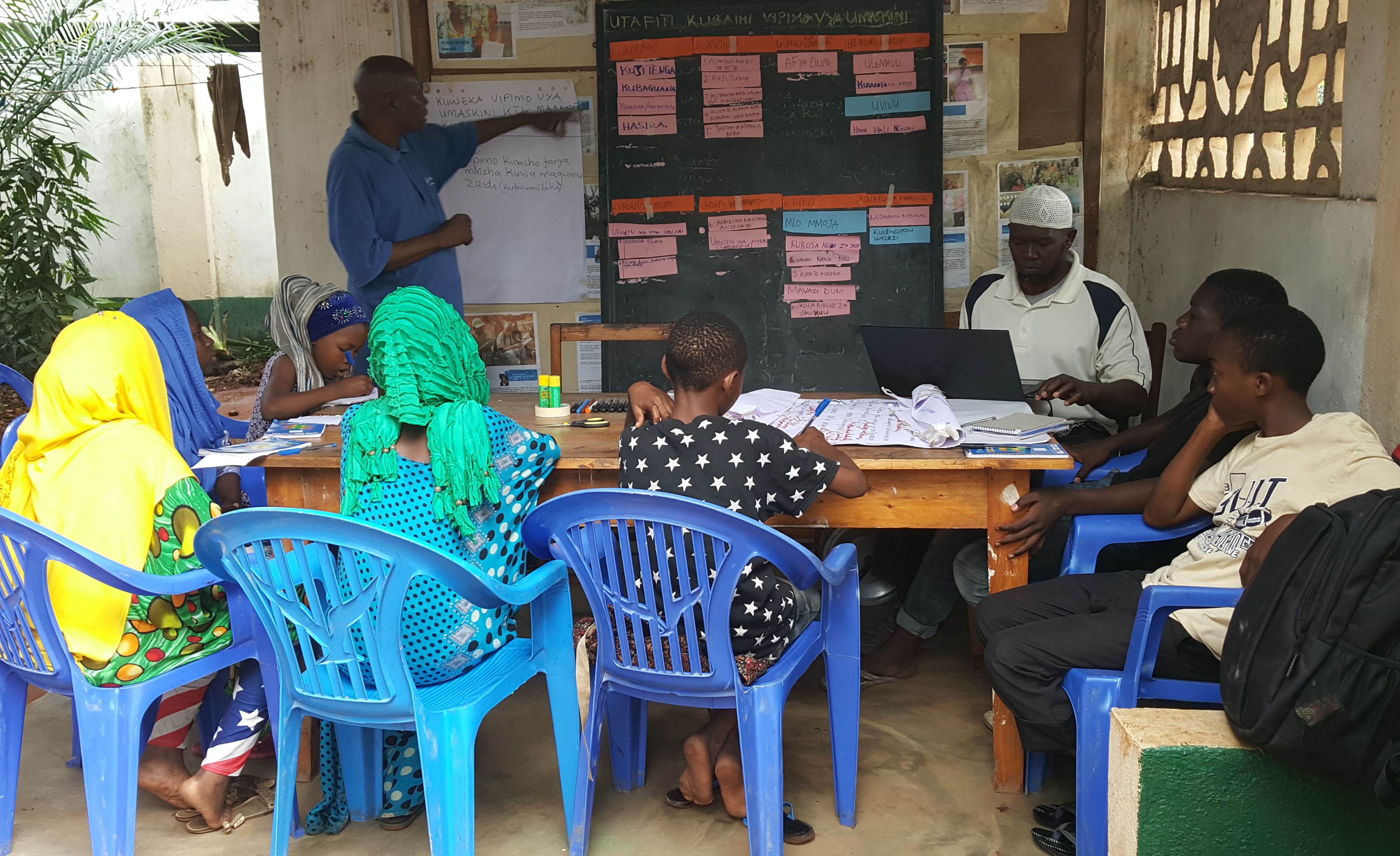 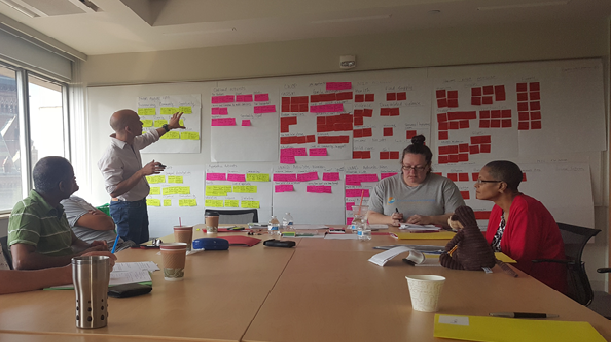 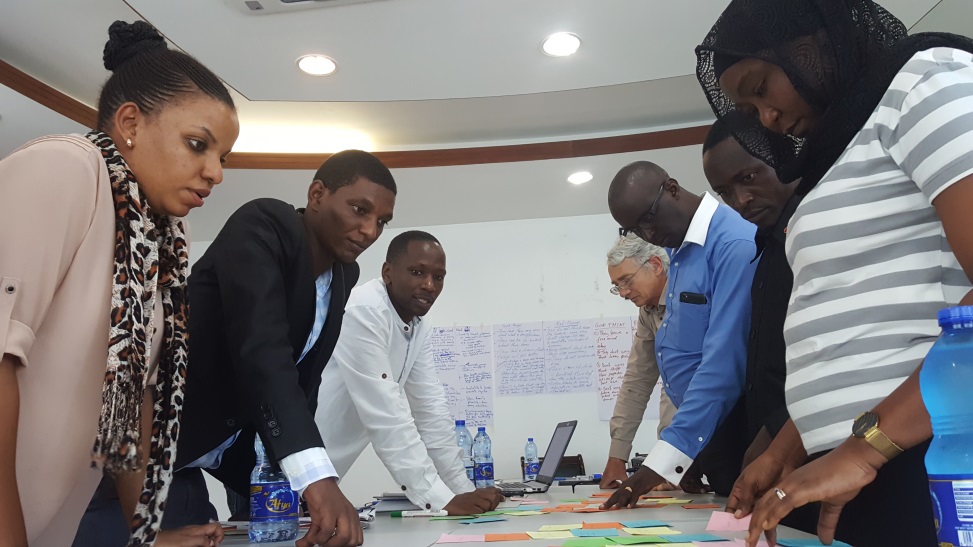 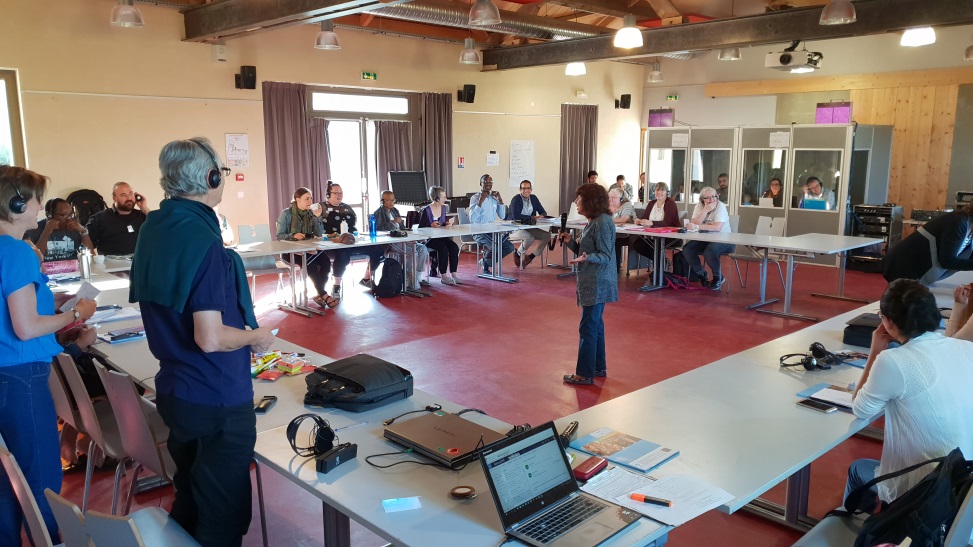 Merging of knowledge => new knowledge
via mutual recognition, trust and reflective questioning
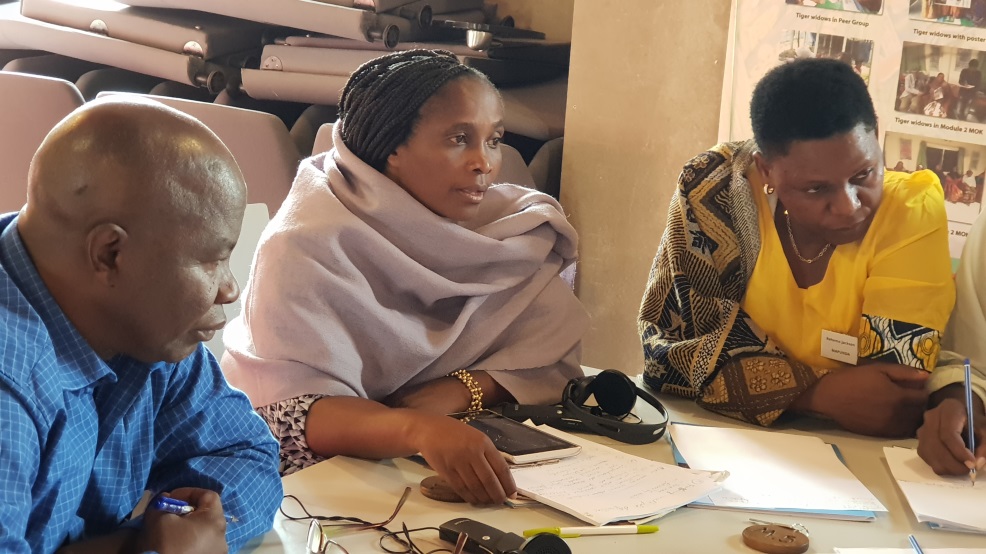 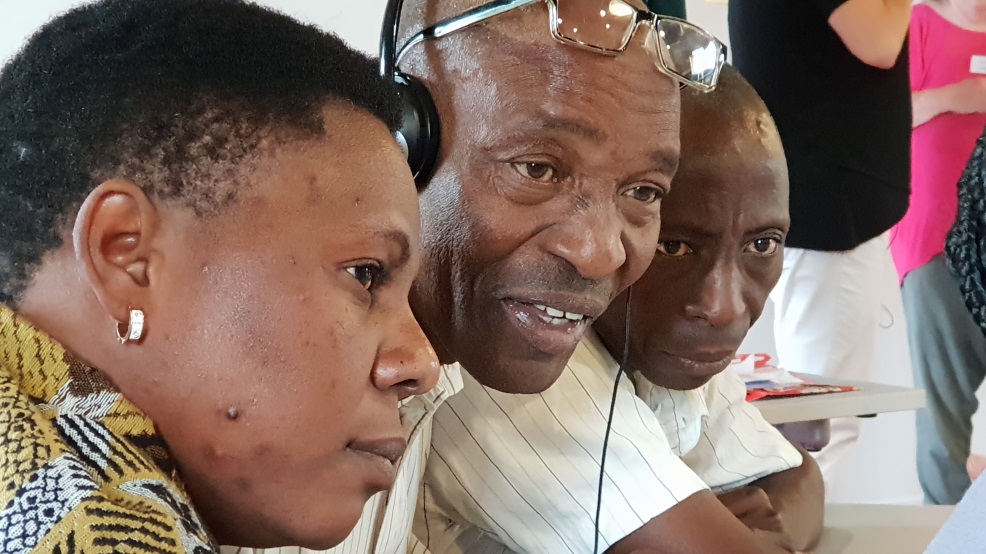 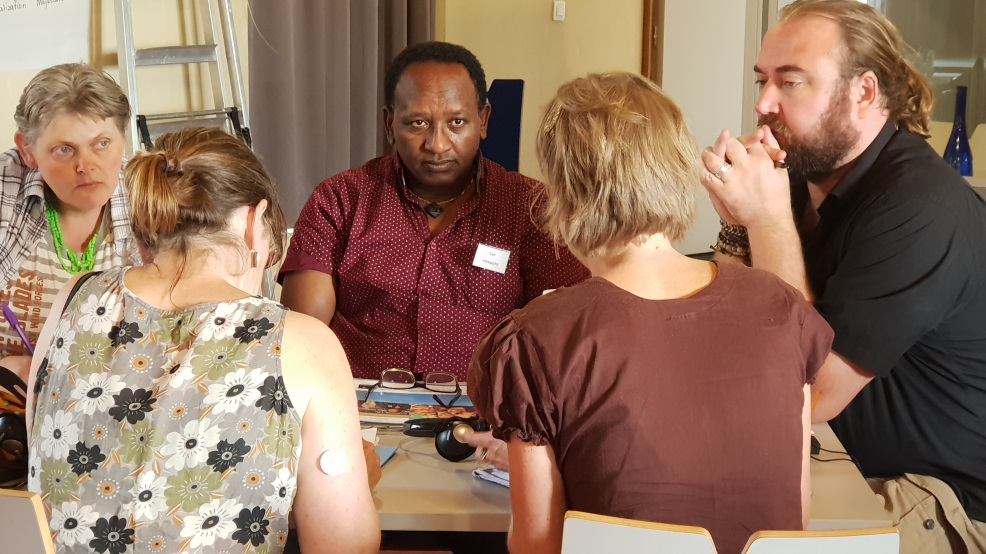 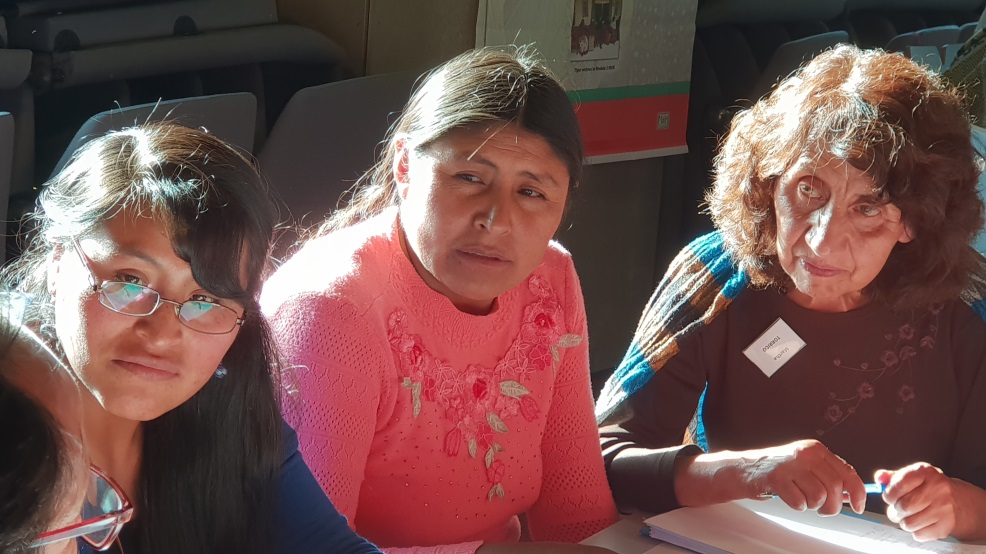 Lack of decent work
Social maltreatment
Identity
Location
Disempowerment
Disempowerment
V
Insufficient & insecure income
Suffering, body mind & heart
Institutional maltreatment
Struggle 
& resistance
Environment & environmental policy
Timing & duration
Material & social deprivation
Unrecognised contribution
Relational dynamics
Core experience
Privations
Culture and  beliefs
Modifying factors
As importantly, the process achieved…
Grounding for lasting change
Transformation for all people/organisations involved
Action follows the deep attitudinal change in everyone
New ways of thinking about poverty
New ways of working…??

Partnerships between institutions evolve naturally
as grounded in deep collective analysis
Challenges and how to meet them
Requires much time, skill, commitment
Invest wisely to ensure value for all

Choice of stakeholders as peer groups
Adapt to the question and context

Coping with difference when ‘merging’
Record process towards consensus
Respect disagreement, retain specificity
Clear potentials for the Merging of Knowledge
Further work with children and with older people
Developing further indicators for SDG target 1.2
Use in policy-making…


For more insights, see our newly-released report:


Google		“The hidden dimensions of poverty”